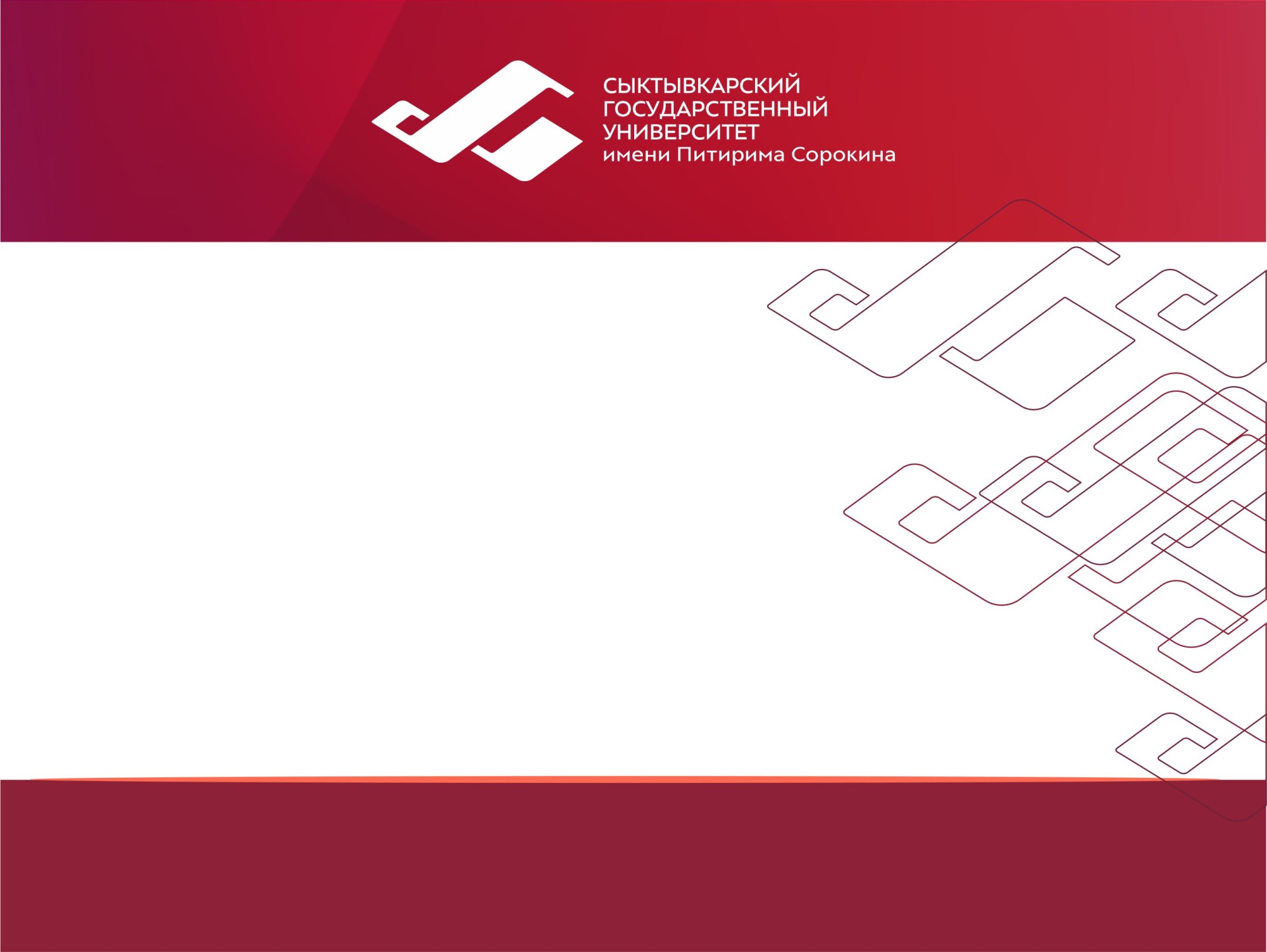 Веб-платформа «Паспорт навыков»
Создание веб-платформы  непрерывного 
профессионального развития
работников учреждений культуры Республики Коми
«Паспорт навыков» как кадрового инструмента реализации 
стратегии развития учреждений культуры Республики Коми
 в составе муниципальных образований
Организационно-экономическая характеристика деятельности организации
Организационная структура
Государственное автономное учреждение Республики Коми «Центр народного творчества и повышения квалификации»

Виды деятельности: 
-    деятельность учреждений культуры и искусства; 
образование профессиональное дополнительное.

География:
Республика Коми и Российская Федерация

Место на рынке:
Методические и образовательные услуги для специалистов и любительских объединений учреждений культуры, общественных объединений
Финансово-экономические показатели ЦНТ и ПК
Исследование
Проблемное поле:
отток специалистов;
отсутствие целеполагания и осознанности;
отсутствие системы мониторинга меняющихся потребностей в кадровой политике; 
нескоординированность усилий различных уровней управления культурой;
отсутствие системы межведомственного взаимодействия по вопросам профессионального развития кадров; 
недостаточность творческих и методических связей между культурно-досуговыми учреждениями, колледжами и вузами;
Цель проекта
Увеличение количества востребованных инновационных продуктов деятельности учреждений культуры Республики Коми на одну единицу с помощью веб-платформы «Паспорт навыков» к 31 мая 2023 года
Стратегия
Сфокусированная стратегия низких издержек с помощью модернизации системы профессионального развития.
Задачи
анализ территорий;
анализ учреждений;
мониторинг и планирование;
ресурсное обеспечение;
осознанность и целеполагание;
ресурсное обеспечение профессионального роста.
Период реализации
01.09.2021 – 31.05.2023
Сценарий взаимодействия с пользователями
1) Регистрация
- ФИО, возраст;
 Муниципальное образование, учреждение, должность, образование.
Выбор целевых направлений из Стратегий
2) Индивидуальный маршрут развития
Универсальные:
- общие культурные знания (России и Коми – основные ценности)
- надпрофессиональные навыки (Атлас профессий будущего)
- психолого-педагогические навыки (работа с людьми)
Уникальные:
- профессиональные навыки
- практические навыки
 технические и технологические навыки.
С учетом мнения руководителя
Общие границы маршрута
междисциплинарный подход;
личностно-ориентированный подход;
открытость и доступность;
сервис;
многоканальная система финансирования;
современные технологии;
визуальное оформление;
лучшие практики;
сохранение и развитие традиционных ценностей.
Границы маршрута по целям территории
Пример:
Повышение социального статуса семьи как общественного института, обеспечивающего воспитание и передачу от поколения к поколению традиционных для российского народа ценностей.
Сценарий работы web-платформы3) Способы получения необходимых знаний и навыков- Просветительские мероприятия- Просмотры видеолекций, онлайн вебинары- Курсы повышения квалификации- Профессиональная переподготовка- Методические мероприятия- Стажировка, практика4) Движение по маршруту (интерактивность и геймификация):- статус “Новичок”,“Активный пользователь”, “Бывалый”;- факт прохождения пункта маршрута;- шкала специалиста в процентах,  - рейтинг учреждений и муниципального образования.
Сценарий работы web-платформы5) Контрольная точка6) 1 раз в год список навыков для всех должностей обновляется7) “Загрузить паспорт навыков”
Сценарий работы web-платформы9) Главная страница:- личный кабинет;- форма обратной связи;- анонсы;- понятие Паспорта навыков, информация о содержании паспорта, об индивидуальном маршруте развития, формах и порядке прохождения маршрута;- информация об организаторе платформы - ГАУ РК “ЦНТ и ПК”- информация о партнёрских организациях, участвующих в реализации проекта;- информация о преподавателях и экспертах проекта;- отзывы обучающихся в рамках проекта;
Ресурсы проектаИмеющиеся в наличие:
специалисты ГАУ РК «ЦНТ и ПК»;
преподаватели КПК и спикеры методических мероприятий;
база для проведения очных и заочных мероприятий по профессиональному развитию 
субсидии на часть КПК;
клиентская база;
кафедра прикладной информатики СГУ;
компания «Эраскоп».

Необходимые ресурсы:
субсидии на выполнение государственного задания – з/п специалистов;
внебюджетные средства – обслуживание платформы.
Пять конкурентных сил Портера
Решение:- авторитет;- клиентоориенти-рованность
Оценка финансовых рисков проекта1. Изменение стоимости работ по созданию или обслуживанию web-платформы – небольшая степень воздействия. 2. Производственный риск, связанный с техническими сбоями web-платформы – незначительное воздействие риска на деятельность организации3. Внешний риск неплатежеспособности целевой аудитории, связанный с социально-экономическими факторами жизнедеятельности населения – незначительное воздействие риска на деятельность организации
Мероприятия проекта

17-18 ноября 2021 года – республиканское совещание директоров культурно-досуговых учреждений. Старт первого этапа анализа проекта Стратегии









работа с муниципальными образованиями:
ноябрь – январь – 1-й этап (9 МО);
февраль – июнь – 2-й этап (7 МО);
июль – октябрь – 3-й этап;

Ноябрь 2022 года – республиканское совещание директоров
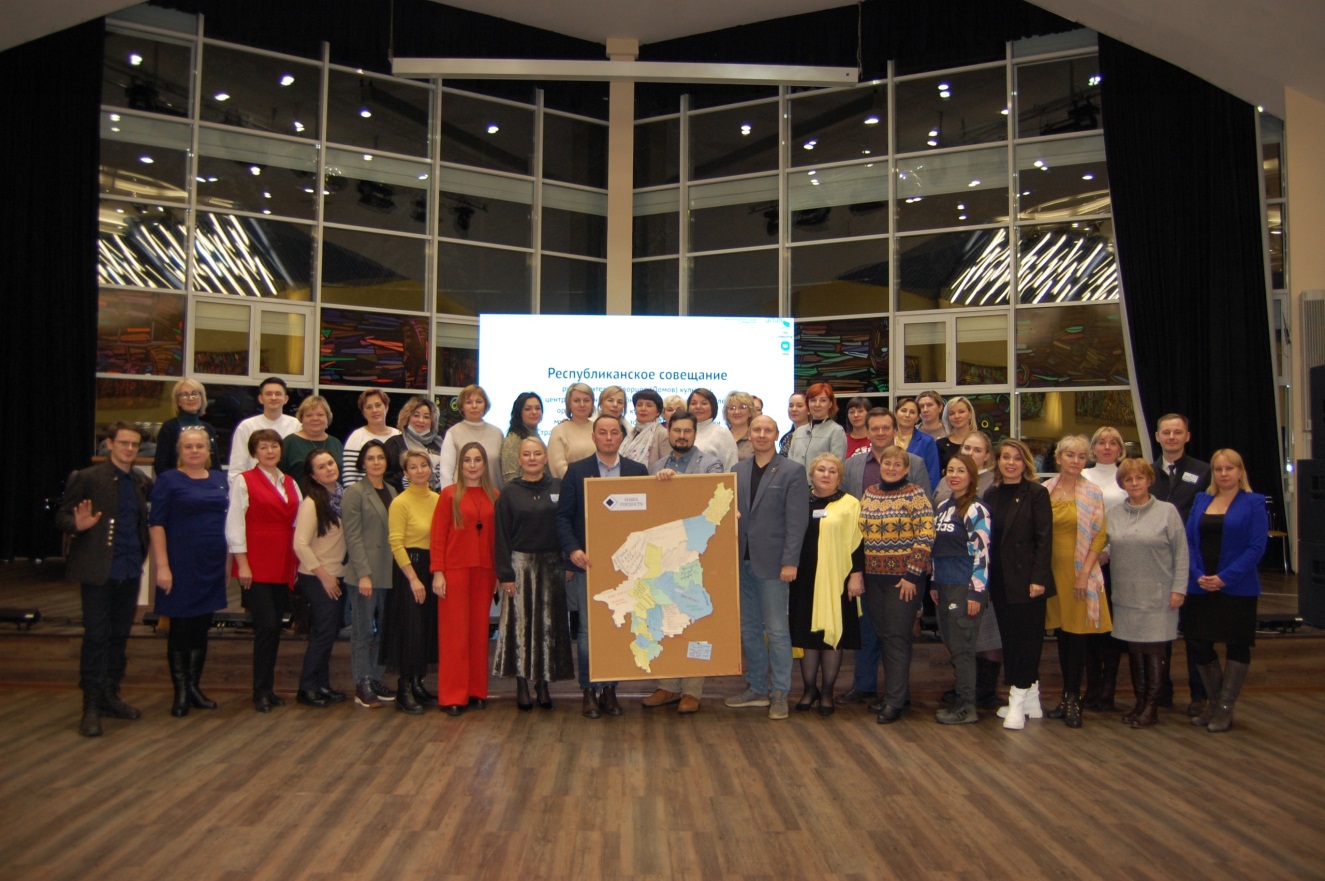 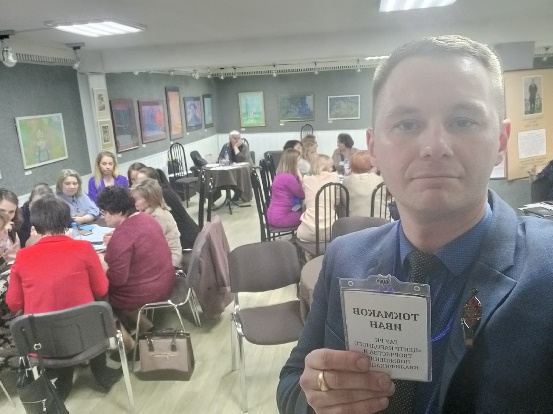 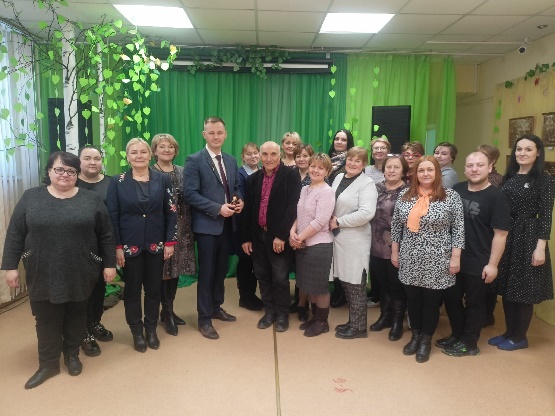 Коми Республиканский институт развития образования
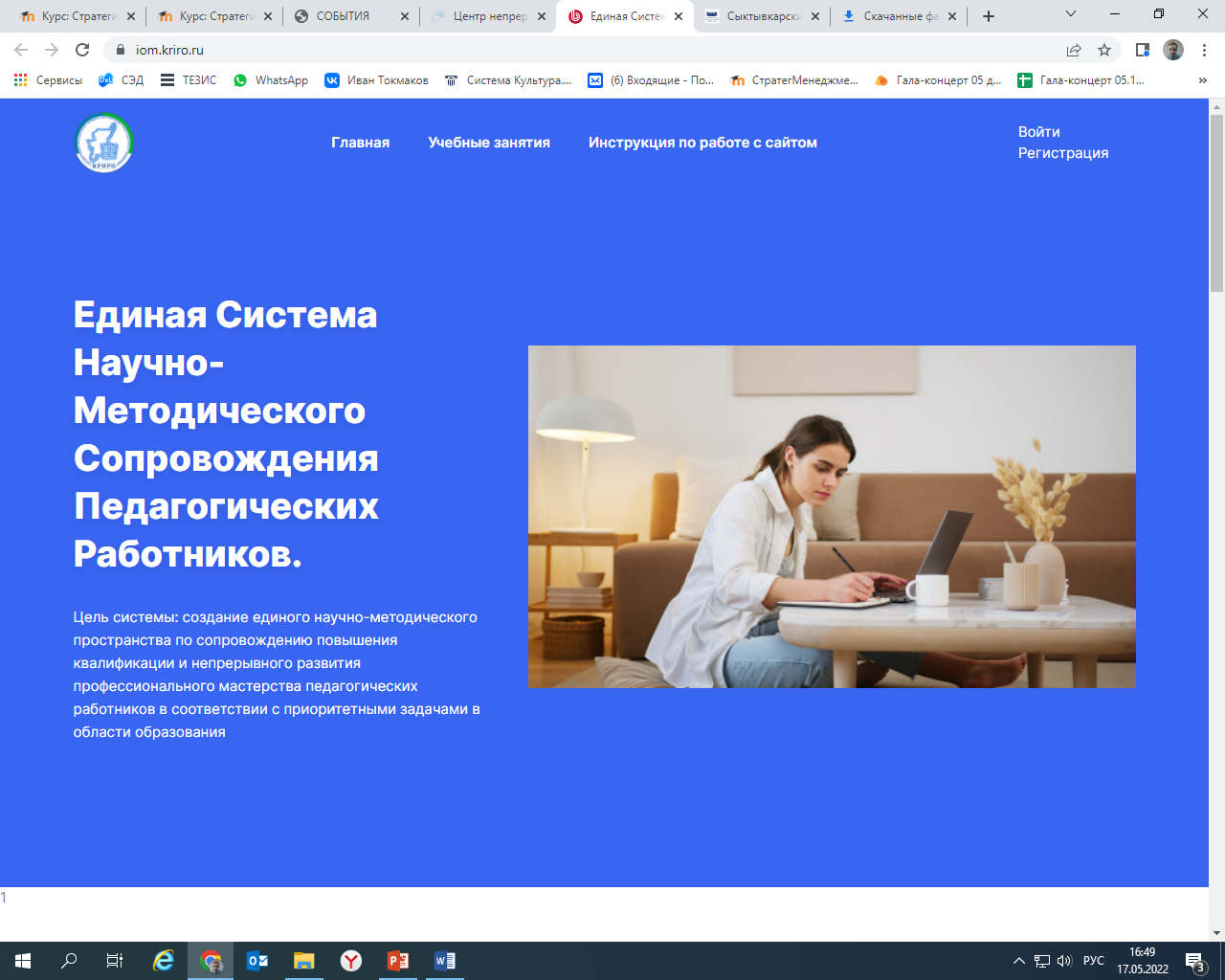 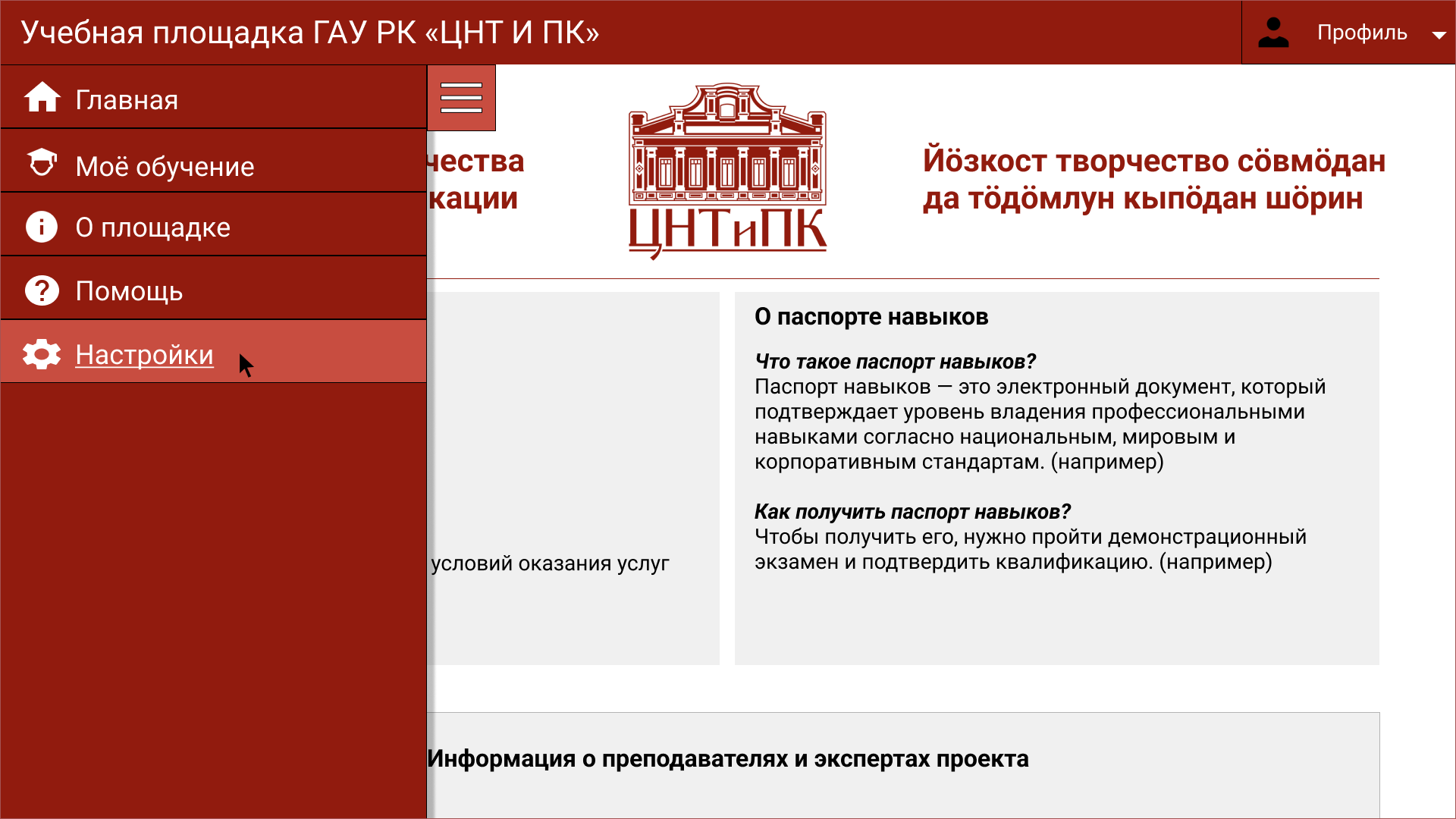 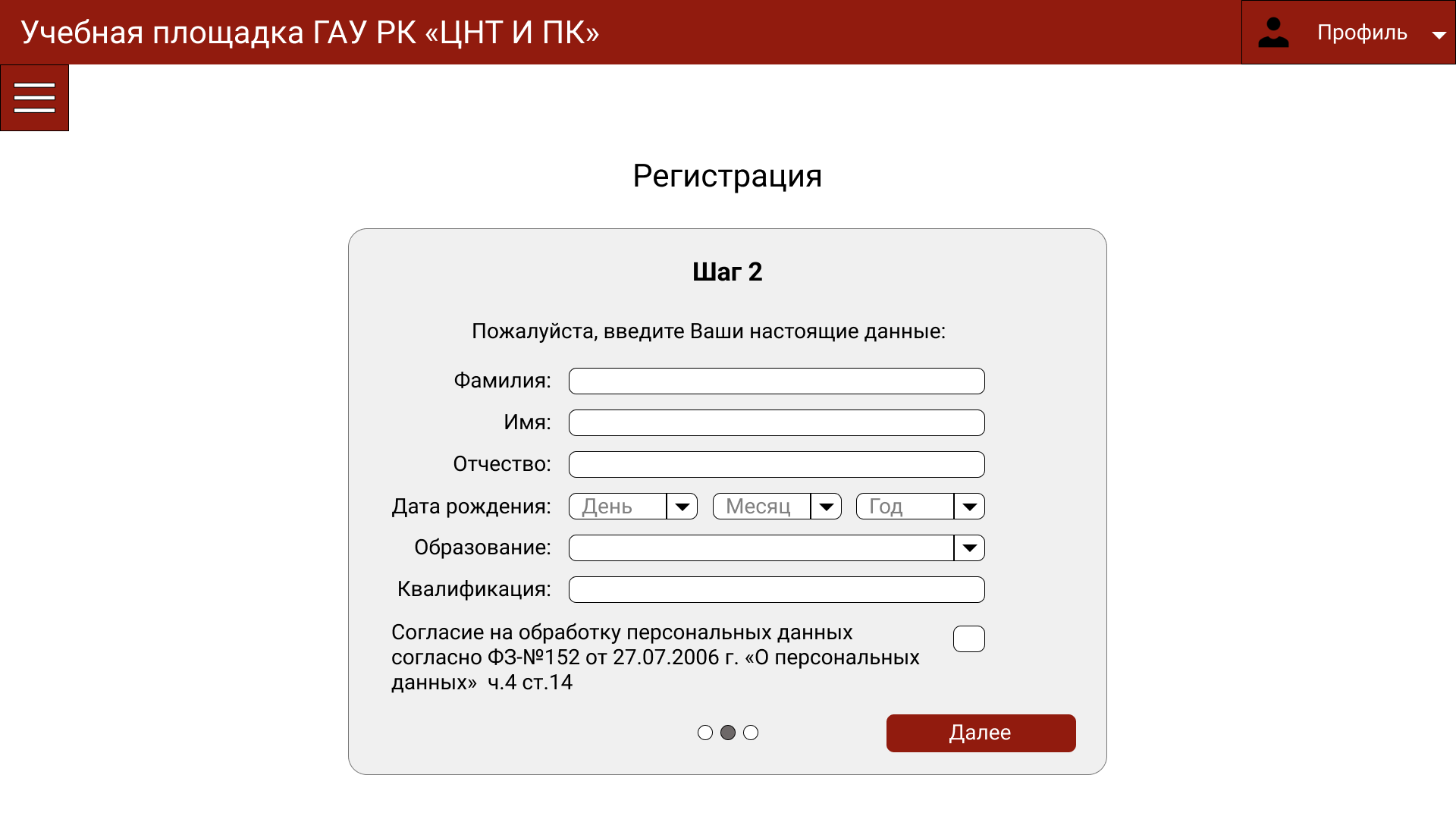 Система управления образованием «Эраскоп»
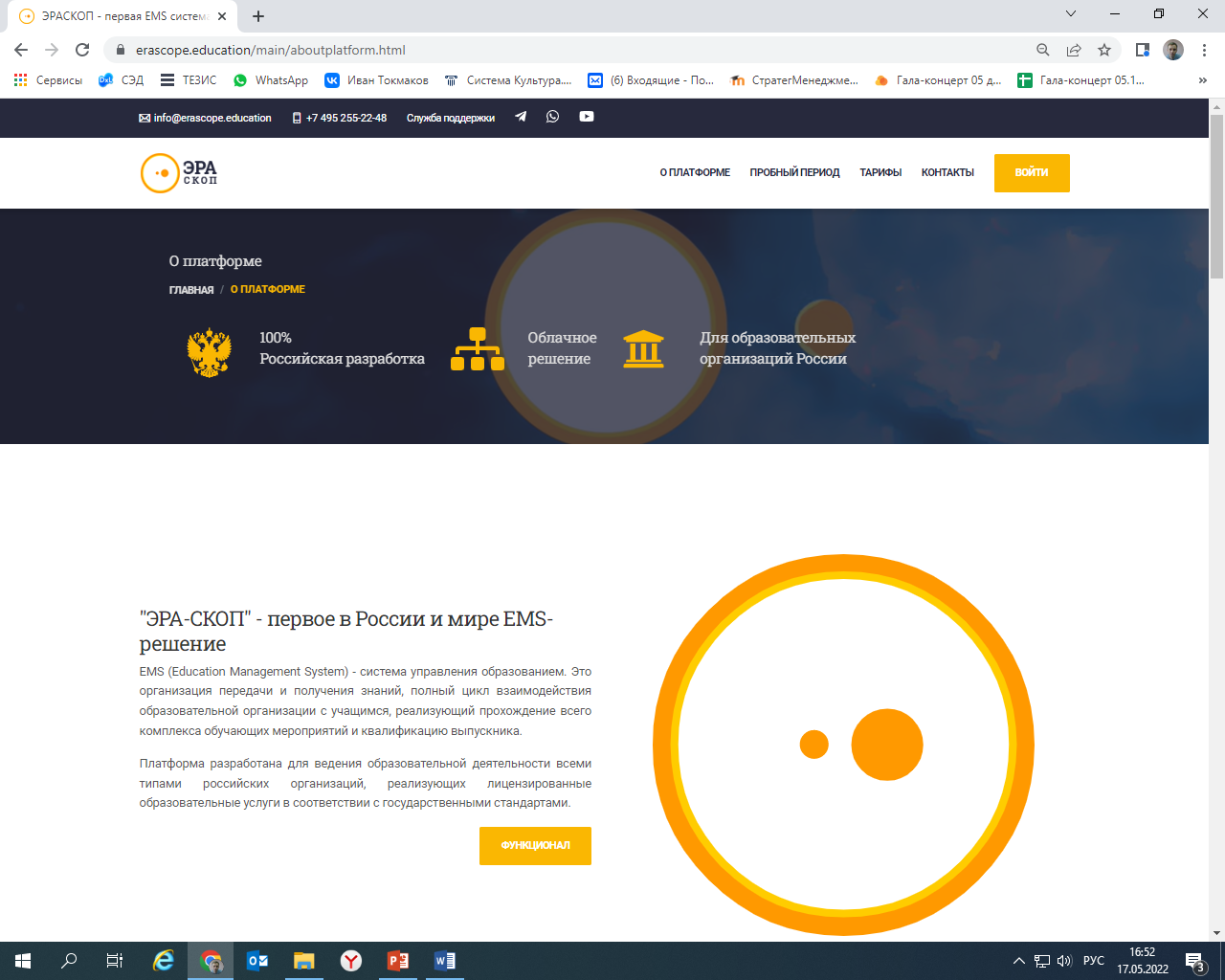 Социальные результаты:- увеличение доли молодежи, вовлеченной в позитивную социально-культурную деятельность;- увеличение числа посещений культурных мероприятий;- увеличение кадровой обеспеченности сферы культуры молодыми специалистами.
Уникальность и инновации:
- региональный компонент,
- осознанность и целеполагание,
- автоматизация, 
- индивидуальный подход.
1523 чел. основного персонала
Токмаков Иван Александрович, тел. 89042229054, Takmakoff@bk.ru